Talep Miktarını Belirleyen Unsurlar
Fiyat
İlişkili diğer malların fiyatları
Gelir
Nüfus
Tercihler
Reel faiz oranı
Geleceğe dönük beklentiler
Arz
Belirli bir zaman içinde üretici firmaların satmayı planladıkları mal ve hizmet miktarı-satış arzusu.
Arz Kanunu
Daha fazla üretmek daha fazla maliyet ister,arz edilen miktar azalır..

Fiyat          Talep
Arz miktarını etkileyen faktörler
Fiyat
Vergi
Girdi fiyatı
Teknoloji
Diğer malların fiyatı
Firma sayısı
Geleceğe dönük fiyat tahminleri
Arz miktarının etkilenme halleri
Arzın değişmesi-arz eğrisinde kaymalar
Fiyat değişmesi
Hem arz hem fiyat değişmesi
Genel Denge
Denge:Zıt güçler arası uzlaşı
Tüketiciler düşük fiyat
Üreticiler yüksek fiyat
Eşitleyen fiyat “denge fiyatı”
Arz ve talebin bir araya gelmesi “piyasa”
Genel Denge
Denge:Zıt güçler arası uzlaşı
Tüketiciler düşük fiyat
Üreticiler yüksek fiyat
Eşitleyen fiyat “denge fiyatı”
Arz ve talebin bir araya gelmesi “piyasa”
Denge fiyatı ve miktarında değişme
Talepte değişme 
Arzda değişme
Hem arzda hem de talepte değişme
Piyasa dengesi
Arz ve Talebin bir araya gelmesi ile oluşur.
P>X düşme eğilimindedir (arz fazlası).
P<X artma eğilimindedir (talep fazlası).
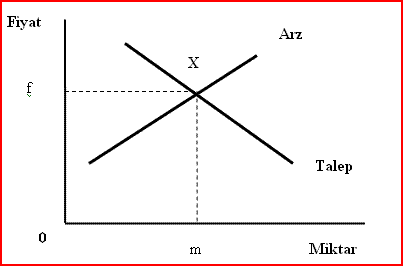